得以完全
2018.8.12
提 摩 太 后 书 3:16	 -17 	圣 经 都 是 神 所 默 示 的 ， 于 教 训 ， 督 责 ， 使 人 归 正 ， 教 导 人 学 义 ， 都 是 有 益 的 。叫 属 神 的 人 得 以 完 全 ， 预 备 行 各 样 的 善 事 。
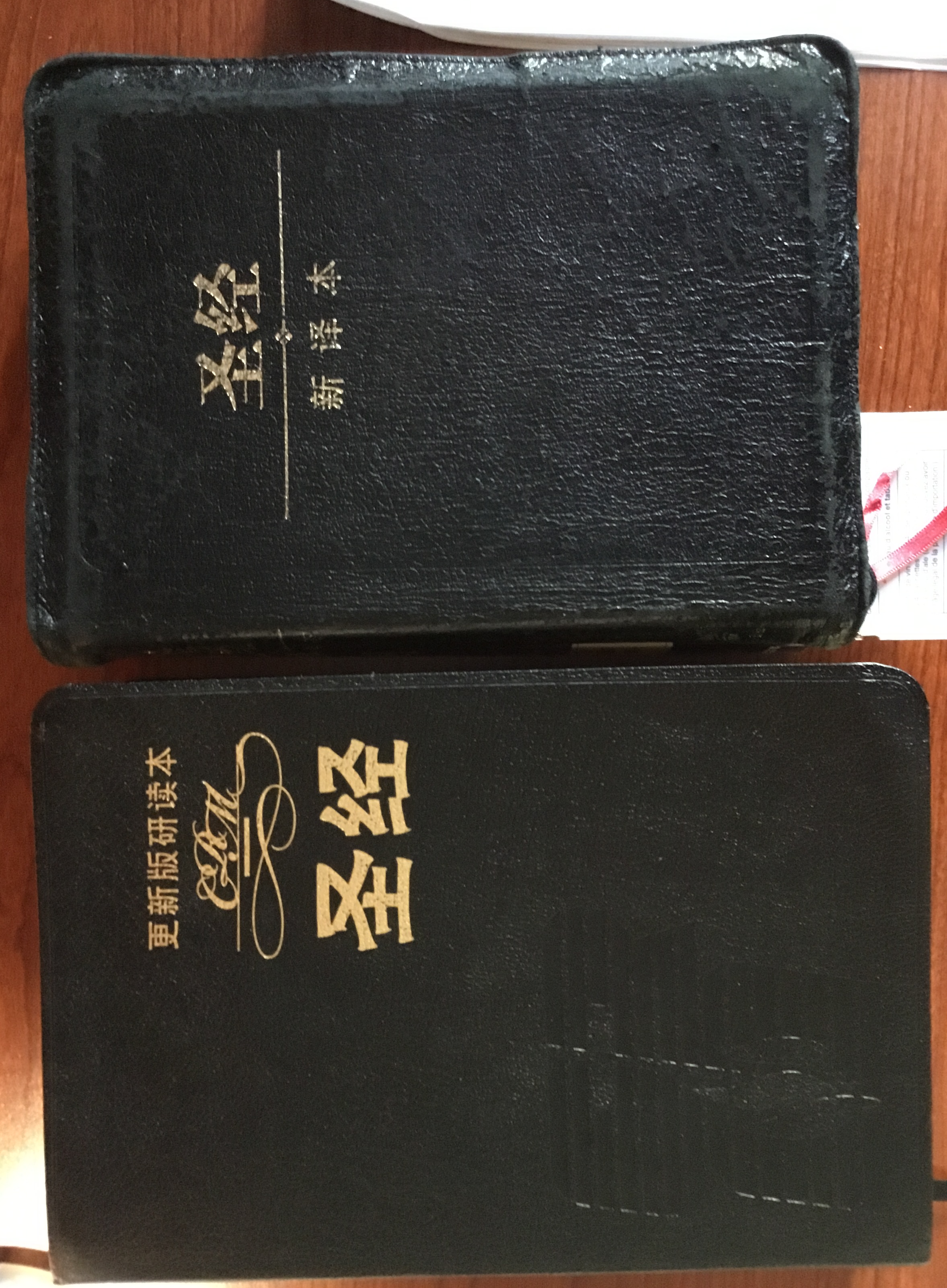 提 摩 太 后 书 3:16	 -17 	圣 经 都 是 神 所 默 示 的 ， 于 教 训 ， 督 责 ， 使 人 归 正 ， 教 导 人 学 义 ， 都 是 有 益 的 。叫 属 神 的 人 得 以 完 全 ， 预 备 行 各 样 的 善 事 。
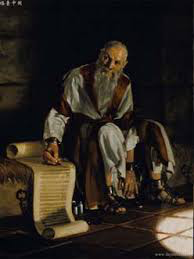 提 摩 太 后 书 3:16	 -17圣 经 都 是 神 所 默 示 的 ， 于 教 训 ， 督 责 ， 使 人 归 正 ， 教 导 人 学 义 ， 都 是 有 益 的 。叫 属 神 的 人 得 以 完 全 ， 预 备 行 各 样 的 善 事 。教训： 知道正确的事
提 摩 太 后 书 3:16	 -17圣 经 都 是 神 所 默 示 的 ， 于 教 训 ， 督 责 ， 使 人 归 正 ， 教 导 人 学 义 ， 都 是 有 益 的 。叫 属 神 的 人 得 以 完 全 ， 预 备 行 各 样 的 善 事 。教训： 知道正确的事督责 ： 知道不正确的事
提 摩 太 后 书 3:16	 -17圣 经 都 是 神 所 默 示 的 ， 于 教 训 ， 督 责 ， 使 人 归 正 ， 教 导 人 学 义 ， 都 是 有 益 的 。叫 属 神 的 人 得 以 完 全 ， 预 备 行 各 样 的 善 事 。教训： 知道正确的事督责 ： 知道不正确的事归正： 认清对错，改正
提 摩 太 后 书 3:16	 -17圣 经 都 是 神 所 默 示 的 ， 于 教 训 ， 督 责 ， 使 人 归 正 ， 教 导 人 学 义 ， 都 是 有 益 的 。叫 属 神 的 人 得 以 完 全 ， 预 备 行 各 样 的 善 事 。教训： 知道正确的事督责 ： 知道不正确的事归正： 认清对错，改正学义：认识神
提 摩 太 后 书 3:16	 -17圣 经 都 是 神 所 默 示 的 ， 于 教 训 ， 督 责 ， 使 人 归 正 ， 教 导 人 学 义 ， 都 是 有 益 的 。叫 属 神 的 人 得 以 完 全 ， 预 备 行 各 样 的 善 事 。
提 摩 太 后 书 3:16	 -17叫 属 神 的 人 得 以 完 全 1.  品格上得以完全2.  心志上得以完全3.  属灵上得以完全
品格上得以完全我 心 里 柔 和 谦 卑 ， 你 们 当 负 我 的 轭 ， 学 我 的 样 式 ， 这 样 ， 你 们 心 里 就 必 得 享 安 息 。
心志上得以完全弟兄们，在心志上不要作小孩子。然而，在恶事上要作婴孩，在心志上总要作大人。
属灵上得以完全但如今，在百般的试炼中暂时忧愁， 叫你们的信心既被试验，就比那被火试验仍然能坏的金子更显宝贵，可以在耶稣基督显现的时候得着称赞、荣耀、尊贵。
雅各书 3:2 	原来我们在许多事上都有过失；若有人在话语上没有过失，他就是完全人。
提 摩 太 后 书 3:16	 -17叫 属 神 的 人 得 以 完 全 1.  品格上得以完全2.  心志上得以完全3.  属灵上得以完全